Medicine & the law
Julia Fisher
August 2013
[Speaker Notes: We face ethical and legal issues every day in our clinical practice.
Mostly unconscious
“Good medicine” – likely we are acting morally and within the law
However  - sometimes more complex issues arise and its our responsibility to be aware of the laws that affect our practice.]
Medicine & the Law
Where do laws that apply to us come from?
Consent
Competence
Refusal of treatment
Confidentiality
Reportable deaths
Certificates
Where do Australian laws come from?
Common law 
system of judge-made law inherited from England
Equity
supplementary judge-made law
Legislation
= statutes, Acts, parliamentary law
laws passed through parliamentary process
standards of ethical and professional conduct
not a substitute for legislation and case law
serious failure to meet these standards may have consequences for your medical registration
Good communication underpins every aspect of good medical practice
[Speaker Notes: what is expected of drs that are registered to practice I aust]
Consent
When is consent required?
Consent
the law seeks to protect the rights of patients to choose what is done to their body
patient autonomy

legal requirement to obtain a legally valid consent from patients prior to any form of physical contact or medical intervention

contact direct or indirect (x-ray, giving medication)
battery/assault
[Speaker Notes: We associate consent with major procedures but includes even minor treatment
Assault is an act that creates an apprehension in another of an imminent, harmful, or offensive contact. The act consists of a threat of harm accompanied by an apparent, present ability to carry out the threat. Battery is a harmful or offensive touching of another.]
Consent
regardless of whether or not the patient would benefit from the treatment or be harmed by refusing treatment.
no harm need be done for battery to occur

Malette v Shulman (1990)
doctor ignored refusal of blood products 
even though saved patient’s, doctor liable for battery
[Speaker Notes: Canada, jehovah’s witness – advance directive to refuse blood products]
Types of consent
Implied

Express
oral
written
evidence that consent was obtained, treatment discussed
signifies importance of decision to the patient, gather information

when is written consent compulsary?
organisational policy
Monash Health
[Speaker Notes: Implied by patient’s behaviour – eg holding out arm for blood test, allowing abdo exam]
Consent
Who is responsible for obtaining consent?

Can a patient withdraw consent?
What criteria must be met for a consent to be valid?
Competence
capacity to understand the general nature and effect of the treatment

Freely given (without undue influence)
family, friends, health professionals
Re T (1992)

Specific
can’t extend to other procedures unless required to save life or prevent serious harm

Understanding
[Speaker Notes: Re T – 20yr pregnant woman, car accident, Did not mention on admission that she refused blood products. Just before becoming unconscious, whilst under influence of drugs. she refused treatment. Pt’s mother was JW and was exerting significant pressure on the patient.
Court found patient’s consent NOT VALID – under influence of drugs and under influence of third party.]
Competence
Competence = Capacity
Functional test of competence
Patient must be able to
understand and retain the information
believe the information
weigh the information and make a decision
communicate that decision

Adults (>18) assumed to be competent
Head injury, drugs/alcohol, delerium, dementia
[Speaker Notes: Health professionsal assesses the patient’s ability to …]
What if an incompetent patient needs treatment?
Is the treatment in the patient’s best interests and necessary to save their life or prevent injury or damage to their health?
“emergency” treament, doctrine of necessity

Does the patient have a valid advance directive that applies in the circumstances?
Has a guardian been appointed?
Has the patient appointed an enduring power of attorney for health matters?
Is there a person responsible?
[Speaker Notes: Guardian – a person appointed by either a court or a guardianship authority to make decisions on behalf of an incompetent adult.]
Persons responsible
A court-appointed guardian
An enduring power of attorney
Spouse
An unpaid primary carer
A close friend or relative (>18)
son/daughter
father/mother
brother/sister
grandfather/mother
grandson/daughter
uncle/aunt
nephew/niece
[Speaker Notes: Different legislation in different States
In VIC - Priority system
No such legislation in NT/ACT – doctors responsibilty]
Making a decision about treatment
best interests of the patient
Informed Consent
How much information has to be given?
Australian law requires us :
to provide information about the broad nature and effects of treatment, and
to inform the patient about material risks involved in the treatment

Material risk
a risk that a reasonable person in the patient’s position, if warned of the risk, would be likely to attach significance to, or
that the medical practitioner is, or should reasonably be, aware that the particular patient, if warned of the risk, would be likely to attach significance to.
Rogers v Whitaker [1992]
[Speaker Notes: First part – patient consented to treatment – not assault
second part – prevent a claim that they negligently failed to inform the patient = INFORMED CONSENT

No legal requirement to mention absolutely every risk
But the tested law focuses on the NEEDS OF THE PATIENT, not the usual practices of the medical professional. A material risk to the pt may be immaterial to the doctor.
----- Meeting Notes (21/08/13 14:21) -----
Whitaker - 40 yr , almost blind in R eye.
Rogers - eye surgeon - operated on R eye
Sympathetic ophthalmia in L eye - lost sight.
She sued alleging failure to warn of risk of symp oph
1 in 14000. acting in accordance with peers
High Court]
Informed consent
[Speaker Notes: First published 1993
Updated 2004
Guidelines designed to enhance dr-pt communication
includes the type of information that sould be given
Not legally binding]
Consent
A 56 yr female presents in rapid AF and you decide on DC cardioversion as the treatment.

What are the requirements for a valid consent?
What information will you provide prior to gaining consent?
When is consent not required?
Emergency treatment – Victorian legislation
Guardianship and Administration Act 1986
Section 42A - Emergency medical or dental treatment

(1) A registered practitioner may carry out, or supervise the carrying out of, a special procedure, a medical research procedure or medical or dental treatment on a patient without consent under this Part or authorisation under section 42T if the practitioner believes on reasonable grounds that the
procedure or treatment is necessary, as a matter of urgency-
   (a)  to save the patient's life; or
   (b)  to prevent serious damage to the patient's health; or
   (c)  in the case of a medical research procedure or medical or dental
        treatment, to prevent the patient from suffering or continuing to
        suffer significant pain or distress.
(2) A registered practitioner who, in good faith, carries out, or supervises the carrying out, of a special procedure, a medical research procedure or medical or dental treatment in the belief on reasonable grounds that the requirements of this Division and, in the case of a medical research
procedure, section 42Q have been complied with is not-
   (a)  guilty of assault or battery; or
   (b)  guilty of professional misconduct; or
   (c)  liable in any civil proceedings for assault or battery
Back to the AF woman…
She has an intellectual disability and does not have the capacity to understand the procedure.
From whom will you seek consent?
Children and consent
Megan, 14 yrs, healthy, intelligent and articulate
She requests a prescription for OCP
She does not want her parents to know
Her boyfriend is 16 yrs old


When can children legally make decisions about their own care?
When can children legally begin sexual relationships?
Should her parents be told?
Is her boyfriend’s age relevant?
Children and consent
Definition “child”, “minor” < 18 years
Common law – minors lack the competence to consent to medical treatment

  however

if the minor can show they have competence, the law will treat them as having the right to consent
competent if “achieves a sufficient understanding and intelligence to enable him or her to understand what is fully proposed”

Gillick competence test  Gillick v West Norfolk [1986]
House of Lords asked about giving contraception to girls under 16 without parents’ knowledge/consent
Decided once a child could understand the nature and effects of the proposed treatment they could consent to it
Accepted in Australia by High Court
[Speaker Notes: so if they can appreciate the consequences of their decision, and exercise the judgement of an adult - competent]
Children and consent
No age threshold for competence
The more complicated, and invasive, the procedure, the more difficult it is for the child to demonstrate competence

What if the parent does not consent but the child does?
[Speaker Notes: NSW and SA – legislation – NSW 14, SA 16
If the child demonstrates Gillick competence – parental power ceases
Conversely – if child not competent – parental consent stands until age 18.]
Can emergency medical treatment be given to a child without consent?

Can competent children refuse treatment?
Royal Alexandra Hospital for Children v Joseph (2005)

Can parents refuse to give consent to treatment of child?

best interests of the patient
[Speaker Notes: 16 M, JW – ALL, needed life saving blood transfusion – court ordered treatment to go ahead

11 yr F – needs chemo – parents want to give herbal remedy – court order]
Refusing treatment
25 yr man presents after a fall from a balcony with a head injury, he is intoxicated
GCS 14
He is abusive and demands to leave the ED immediately

Can he refuse treatment?
Right to refuse treatment
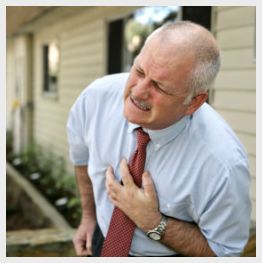 A 62 yr male presents to the ED with chest pain
He is diagnosed with a non-STEMI
He tells you he has an important meeting in the morning and wants to discharge himself from the ED.

Can he refuse treatment?
Right to refuse treatment
If a patient is competent, their decision regarding treatment is binding even if others do not regard it as reasonable or sensible

decisions to refuse treatment must be respected even if the person may die

Who cannot refuse treatment?
incompetent
suicidal – the public interest against suicide overrides a competent person’s right to refuse life-sustaining treatment
Right to refuse treatment
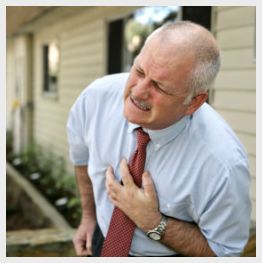 Can he refuse treatment? Yes




What information will you provide to him?
What will you document in the notes?
Discharge against medical advice
Patient must be competent
Must be an informed decision
the diagnosis, DDx
the treatment
alternatives to that treatment
risks of not having treatment

Document
assessment of competence
contents of discussion
patient’s understanding of that discussion
alternative follow-up plan
Discharge against medical advice
Mr Brown chose to discharge himself against medical advice. I believe he is competent to make that decision. I explained to him the diagnosis of NSTEMI, the treatment planned and the risks of not having treatment including further AMI and death. I believe he understood these risks.
Advised to return to ED if recurrent pain or unwell. Advised to see LMO. Letter given.
Refusing treatment
Richard, 47 yr
schizophrenia, well-controlled on meds
presents to ED with RUQ pain
acute cholecystitis
refuses to consent to surgery – would rather die

Can he refuse surgery where refusal may result in death?
Refusing treatment
Richard, 47 yr
schizophrenia, well-controlled on meds
presents to ED with RUQ pain
acute cholecystitis
refuses to consent to surgery – would rather die

Is Richard competent to make decisions about his care?

Can he:
understand and retain the information
believe the information
weigh the information and make a decision
communicate that decision

Re C 1994
[Speaker Notes: In Re C (Adult: Refusal of Treatment) (1994) 1 WLR 290, a patient diagnosed as a chronic, paranoid schizophrenic refused to allow his gangrenous foot to be amputated. This was permitted because his general capacity showed him capable of understanding the nature, purpose and effect of the life-saving treatment]
Confidentiality
Melissa, 31 yr, cystic fibrosis
A friend rings for information about her condition

What information can be provided to family and friends about a patient?
Confidentiality
crucial aspect of doctor-patient relationship
respect
engenders trust required for patient to provide information

Professional obligation
Medical Board of Australia - Code of conduct
AMA – Code of Ethics
Legal obligation
Equity law
Medical Certificates
legal documents
Medical Board of Australia

issuing a false, misleading or inaccurate certificate could lead to disciplinary action under medical registration legislation

honest
verify content
maintain privacy

What date can you put on the certificate?
MUST be dated on the day it is written
may certify period of illness occurred before date of examination
[Speaker Notes: Careful consideration before doing this especially if a short illness that is not demonstrable on the day of the exam]
Reportable deaths
When should a death be reported to the coroner?

Victorian Coroners Act 2008
A death of a person is a reportable death if-
   the body is in Victoria; or
   the death occurred in Victoria; or
   the cause of the death occurred in Victoria; or
   the person ordinarily resided in Victoria at the time of death-
and:
unexpected, unnatural or violent or to have resulted, directly or indirectly, from an accident or injury; or
occurred during a medical procedure; or may be causally related to the medical procedure
death of a person in custody or care; or
the death of a person who immediately before death was a patient within the meaning of the Mental Health Act 1986; or
the death of a person whose identity is unknown; 
a death certificate cannot be completed
Providing information to the police
You are treating a 24 yo male who has been stabbed in the abdomen.
A policeman presents to triage and asks for the patient’s name and condition. 

When can you provide information to the police?
Only with patient’s consent or under search warrant, subpoena or court order.

Where public interest outweighs the right of a patient or their family to privacy
Federal Privacy Act
allows an organisation to disclose personal information for the prevention of serious crime
Reporting child abuse
Reporting suspected child abuse is mandatory in all states and territories except WA.
It is an offence not to report abuse
sexual
physical/non-accidental injury
psychological

Report to Child Protection Services (DHS)
Concerns for immediate safety – Child Protection Crisis Line 131278 (24 hrs)
During office hours – local Child Protection Office
Mental Health Act
Criteria for involuntary treatment

(a) the person appears to be mentally ill; and
(b) the person's mental illness requires immediate treatment and that treatment can be obtained by the person being subject to an involuntary treatment order; and
(c) because of the person's mental illness, involuntary treatment of the person is necessary for his or her health or safety (whether to prevent a deterioration in the person's physical or mental condition or otherwise) or for the protection of members of the public; and
(d) the person has refused or is unable to consent to the necessary treatment for the mental illness; and
(e) the person cannot receive adequate treatment for the mental illness in a manner less restrictive of his or her freedom of decision and action.
Mental Health Act
A person is mentally ill if he or she has a mental illness, being a medical condition that is characterised by a significant disturbance of thought, mood, perception or memory.

A person is not to be considered to be mentally ill by reason only of any one or more of the following:

(a) that the person expresses or refuses or fails to express a particular political opinion or belief;
(b) that the person expresses or refuses or fails to express a particular religious opinion or belief;
(c) that the person expresses or refuses or fails to express a particular philosophy;
(d) that the person expresses or refuses or fails to express a particular sexual preference or sexual orientation;
(e) that the person engages in or refuses or fails to engage in a particular political activity;
(f) that the person engages in or refuses or fails to engage in a particular religious activity;
(g) that the person engages in sexual promiscuity;
(h) that the person engages in immoral conduct;
(i) that the person engages in illegal conduct;
(j) that the person is intellectually disabled;
(k) that the person takes drugs or alcohol;
(l) that the person has an antisocial personality;
(m) that the person has a particular economic or social status or is a member of a particular cultural or racial group.